Risk Assessment of Cardiovascular Diseases and Dyslipidemia
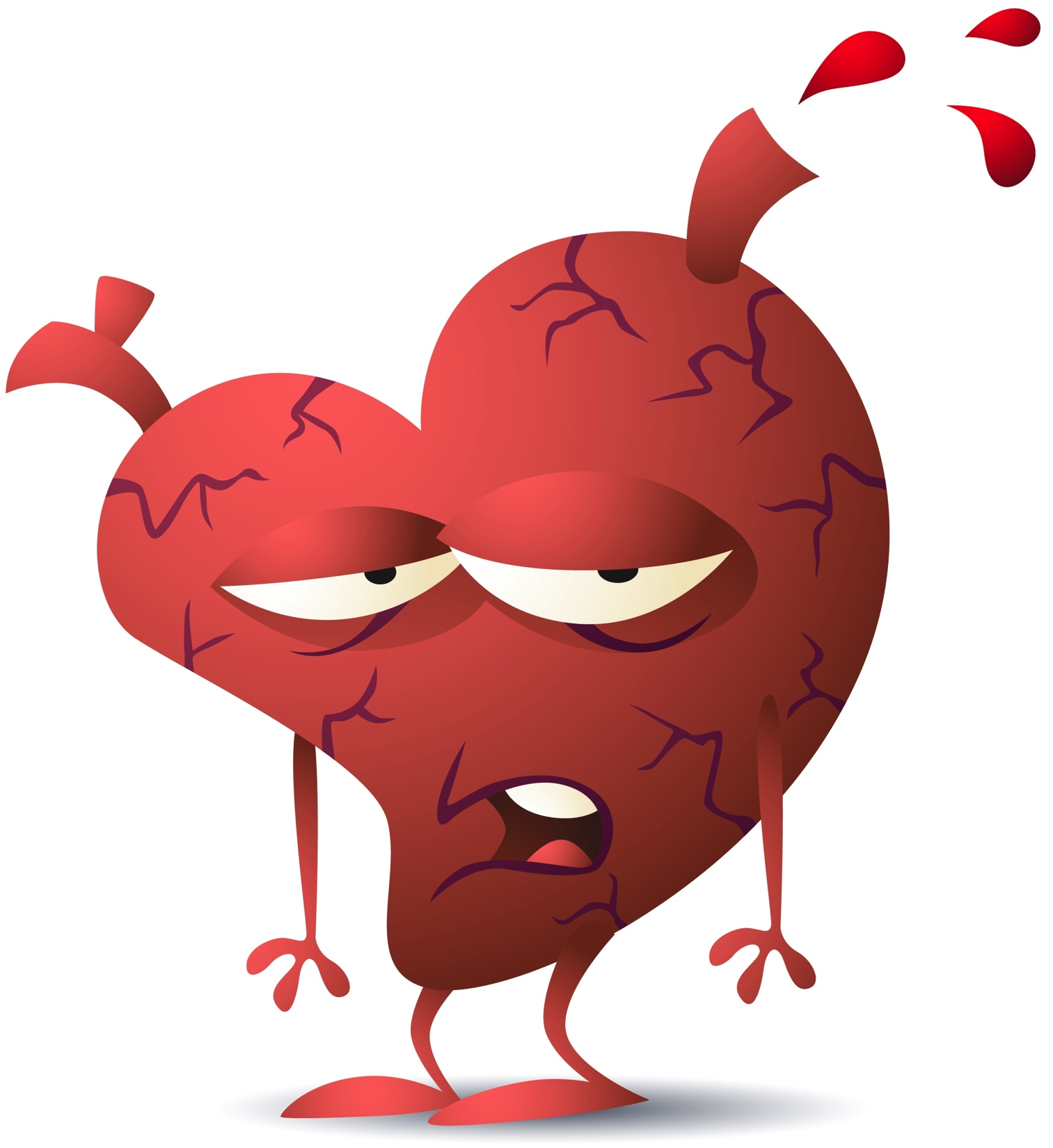 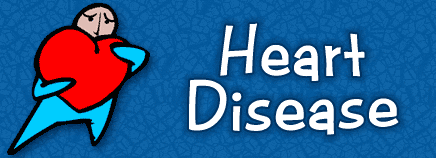 Done by:
Faisal AlFayyadh
Nawaf AlAmiri
Objectives
Risk factors for CVD (Traditional and emerging ones)
How to assess risk factors like Framingham risk score “Risk Assessment”
Highlight on patient with chest pain “Angina” and how is presented
Highlight on management of post MI
Primary prevention of CVD
Highlight on role of Dyslipidaemia in CVD and its management (to achieve goals according to risk)
What are goals of LDL and HDL have to be achieved for CVD, DM,
ATP guidelines “ATP III and IV”, Risk categorization, Statins, Fibrates, Omega-3, Ezetimibe, Goals of management
Questions
Questions
1- In which of the following groups  of patients does the LDL-cholesterol goal have to be < 70 mg/dl :
In all metabolic syndrome patient .
Diabetic patient who smoke and are hypertensive .
Hypertensive patient >140/90 mm Hg .
Person with ≥ 2 major risk factors but with no DM or CHD.
Questions
2- Which one of the following is the most likely factor to increase the risk of coronary artery disease in assessing patient using FRS ?
Old Age
Female Gender
Stress 
Physical exercise
Questions
3- A 65‐year‐old man had been admitted because of attack of MI Coronary artery bypass graft had been done and discharged on list of medications including statins. Which one of the following is acceptable goal to reach for this man?
Total cholesterol of 5.6 mmol/L (215mg/dl)
HDL‐C of 0.8 mmol/L (32mg/dl)
LDL--‐C of 1.7 mmol/L ( 68 mg/dl)
Triglyceride of 2.2 mmol/L ( 195 mg/dl)
Questions
4- A man who is smoker, his goal of LDL is:
Less than 100 mg\dl
Less than 130 mg\dl
Less than 160 mg\dl
Less than 190 mg\dl
Questions
5- Which of the following scoring systems is used in assessing the risk of developing cardiovascular diseases?
Framingham score
Apgar score
CHADS2 score
Alvarado score
Coronary Artery Disease
CAD
Prevalence:
Leading cause of death for both men and women in the US, with approximately 1 million people dying from it each year

Pathogenesis:
CAD is the narrowing of the coronary artery, decreasing the blood supply to the heart, leading to ischemia of the heart muscle cells
CAD
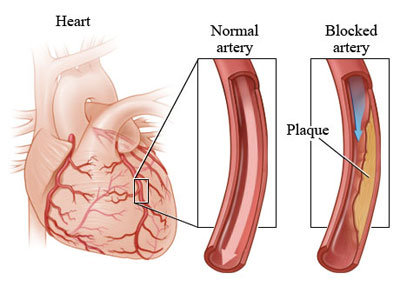 Etiology:





CAD is mostly due to Atherosclerosis
Atherosclerosis and thrombosis are the most important pathogenic mechanisms
Objectives
Risk factors for CVD (Traditional and emerging ones)
How to assess risk factors like Framingham risk score “Risk Assessment”
Highlight on patient with chest pain “Angina” and how is presented
Highlight on management of post MI
Primary prevention of CVD
Highlight on role of Dyslipidaemia in CVD and its management (to achieve goals according to risk)
What are goals of LDL and HDL have to be achieved for CVD, DM,
ATP guidelines “ATP III and IV”, Risk categorization, Statins, Fibrates, Omega-3, Ezetimibe, Goals of management
CAD risk factors
Modifiable
Non-Modifiable
Cigarette and tobacco smoke
High blood cholesterol
High blood pressure
Physical inactivity
Obesity 
Diabetes
Age 
Gender
Family history of CVD
Emerging risk factors for CAD
C-reactive protein
A person's baseline level of inflammation, as assessed by the plasma concentration of CRP, predicts the long-term risk of a first myocardial infarction.
In patient with chest pain and C-reactive protein level:
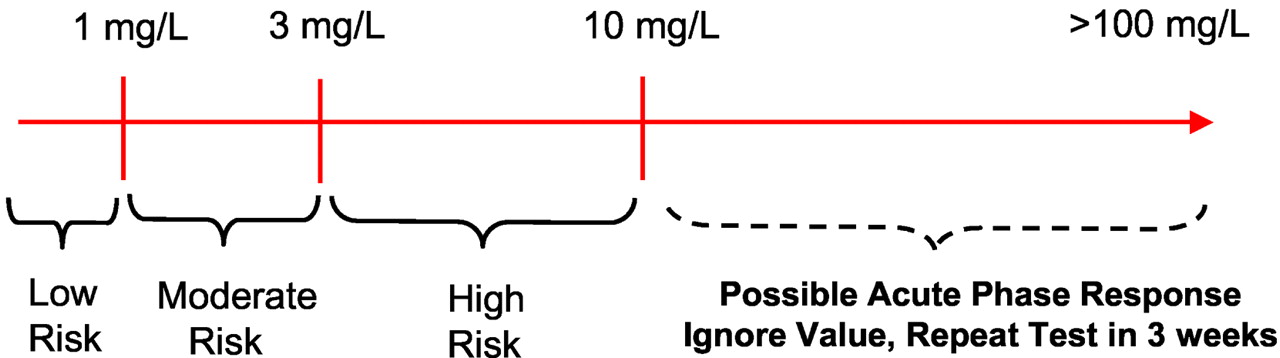 Figure 4. clinical interpretation of hs-CRP for cardiovascular risk prediction.
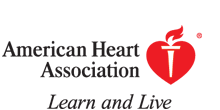 Ridker P M Circulation 2003;108:e81-e85
Copyright © American Heart Association
Homocysteine
Normal < 13 umol/L
Moderate  13-16 umol/L
Severe >16 umol/L
A non-protein amino acid.
Elevated levels have been may cause:
Atherosclerosis.
Venous thrombosis. 
Homocysteine
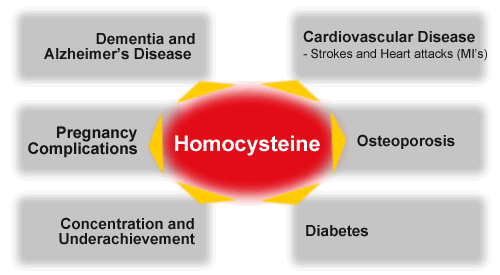 Management:
B6, B12 & folate supplementation decrease homocysteine levels.
[Speaker Notes: Test:    Fasting homocysteine level.]
Objectives
Risk factors for CVD (Traditional and emerging ones)
How to assess risk factors like Framingham risk score “Risk Assessment”
How to reduce incidence of development of CVD
Primary prevention of CVD
Highlight on patient with chest pain “Angina” and how is presented
Highlight on management of post MI
Highlight on role of Dyslipidaemia in CVD and its management (to achieve goals according to risk)
What are goals of LDL and HDL have to be achieved for CVD, DM,
ATP guidelines “ATP III and IV”, Risk categorization, Statins, Fibrates, Omega-3, Ezetimibe, Goals of management
The Framingham risk score
Scoring system used to calculate a pt’s risk of coronary events
The Framingham Heart Study first introduced the term risk factor to medical literature
The following risk factors are used to assess cumulative risk:
Age
Smoking Status
Systolic BP
HTN treatment
Total cholesterol levels
HDL-C levels
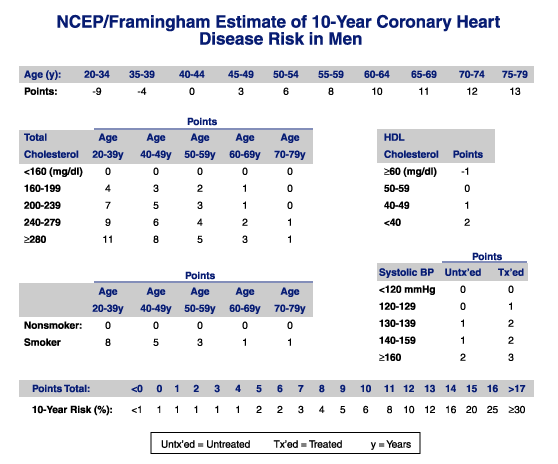 FRS
Case
A 42-year-old male who smokes. His current blood pressure is 125/80 he doesn’t take any anti-hypertensive medication, his total cholesterol reading is 245 mg/dL, while his HDL reading is 49 mg/dL.

Assess his 10 year risk of developing CVD based on FRS ?Case
Cases in which you don’t need FRS ?
Patients who already have a high risk due to other diseases
Metabolic Syndrome
Metabolic syndrome increases the risk for cardiovascular diseases and diabetes

Pathophysiology:
Increase visceral fat lead to increased the level TNFα which lead to insulin resistance
Metabolic Syndrome
According to the WHO and ATP III, the diagnosis was based on the presence of 3 of the following; 

Dyslipidemia
Hypertension
Impaired glucose tolerance
Obesity
Insulin resistance
Metabolic Syndrome
Objectives
Risk factors for CVD (Traditional and emerging ones)
How to assess risk factors like Framingham risk score “Risk Assessment”
Highlight on patient with chest pain “Angina” and how is presented
Highlight on management of post MI
Primary prevention of CVD
Highlight on role of Dyslipidaemia in CVD and its management (to achieve goals according to risk)
What are goals of LDL and HDL have to be achieved for CVD, DM,
ATP guidelines “ATP III and IV”, Risk categorization, Statins, Fibrates, Omega-3, Ezetimibe, Goals of management
Major CAD types
Stable Angina; due to atheroma
Acute Coronary Syndrome:
Unstable Angina
Myocardial Infarction
STEMI
NSTEMI
Myocardial infarction
Signs & findings:
[Speaker Notes: Positive VS Negative]
Angina
Severe, acute chest pain (unilateral mostly), present at rest
Pain lasting for more than 20 mins
SOB severe
Tachycardia and Palpitations
Cyanosis
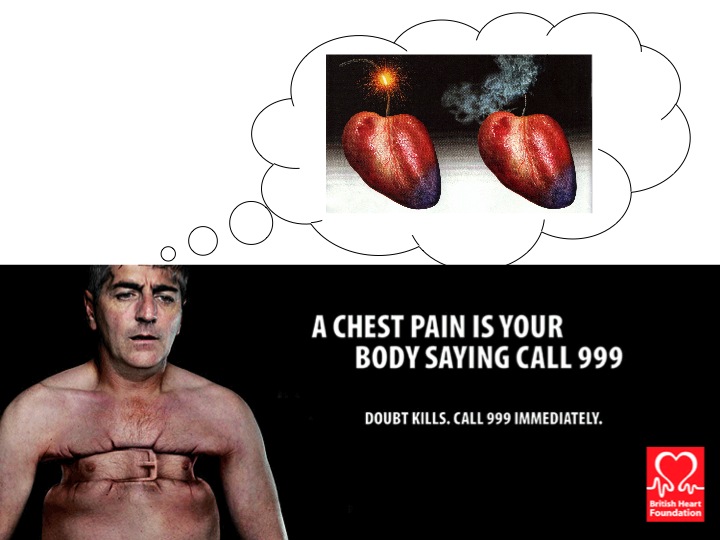 [Speaker Notes: (also can present with bradycardia)]
Treatment of Acute Coronary Syndrome
Medical Management of UA and NSTEMI
Aspirin (ideally should be continued indefinitely)
Clopidogrel
Prasugrel
Glycoprotein IIb/IIIa
Antithrombotic therapy (Heparin/LMWH)
β- blockers
Nitrate
Ca+2 channel blockers
Statins
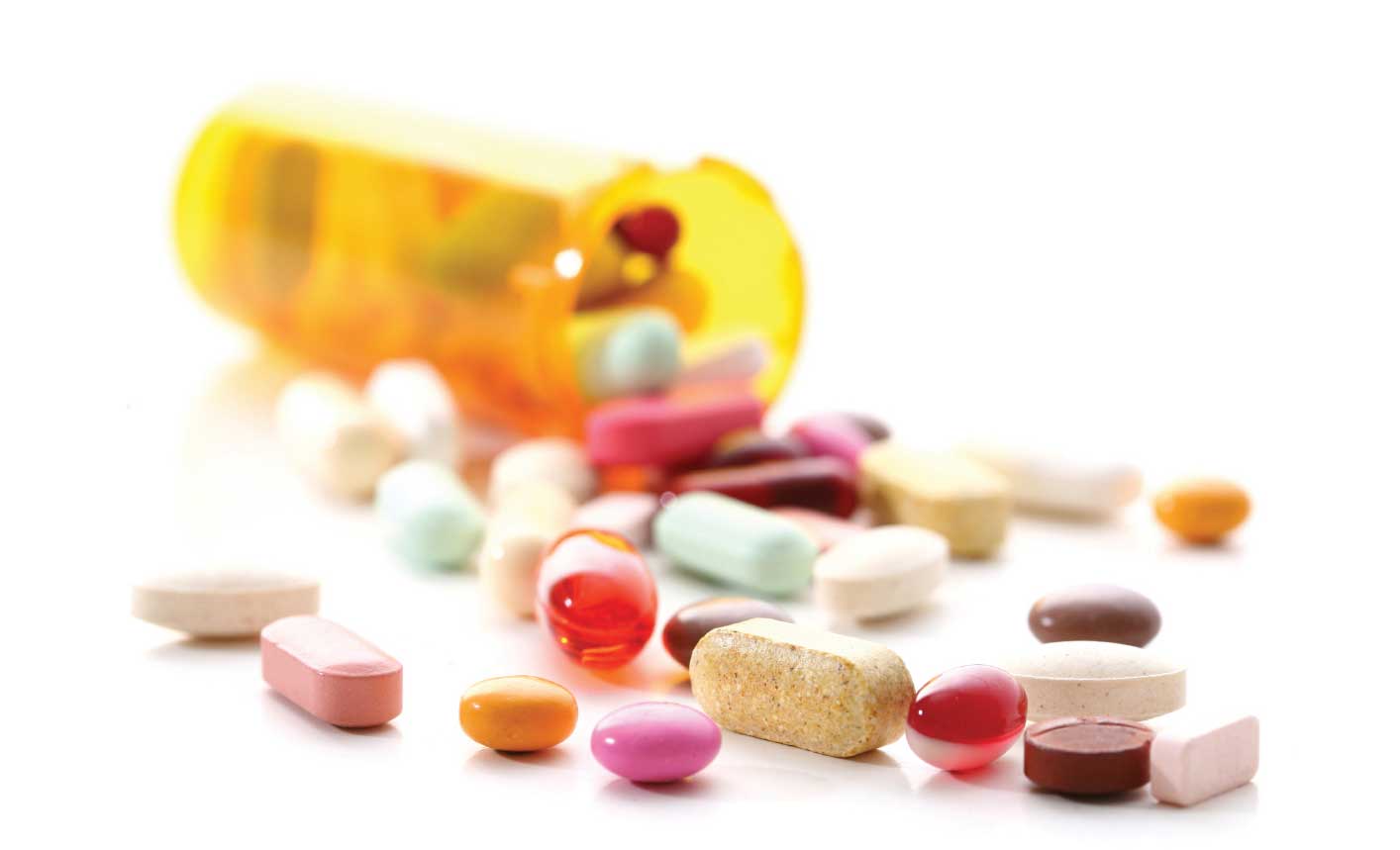 Treatment of Acute Coronary Syndrome
Medical Management of STEMI
Aspirin (proven to prevent recurrent infarction and decreases mortality)
Clopidogrel
β- blockers
ACE inhibitors & ARBs (should be used if there is intolerance of ACE inhibitors)
Nitroglycerin
Heparin
Statins
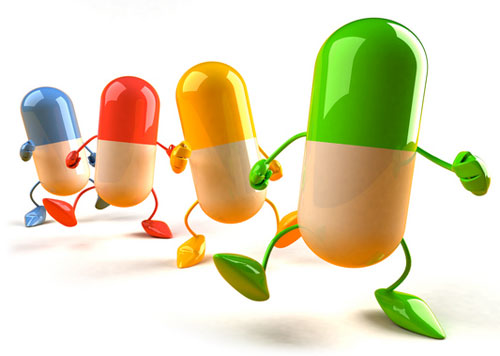 Care following MI
Risk factor modification
Physical Rehabilitation and exercise
Long-term medications:
Aspirin 
Clopidogrel
β- blockers
ACE inhibitors
Aldosterone blockers
Statins (See slide 49 for ATP IV guidelines on Statin use)
[Speaker Notes: Lifestyle Modification
Cessation of smoking.
Regular exercise.
Weight control and healthy diet.
Control blood sugar and blood pressure]
Diseases increasing risk for CAD
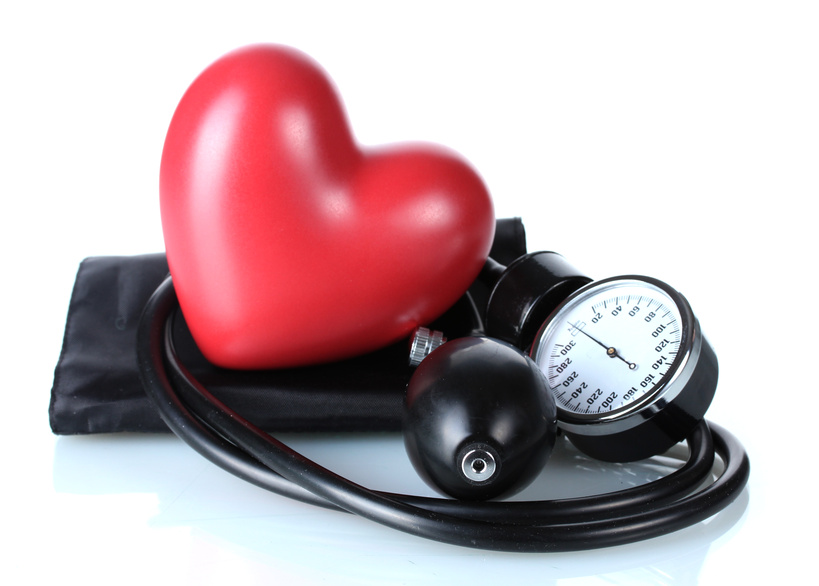 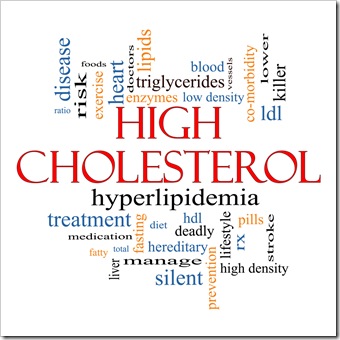 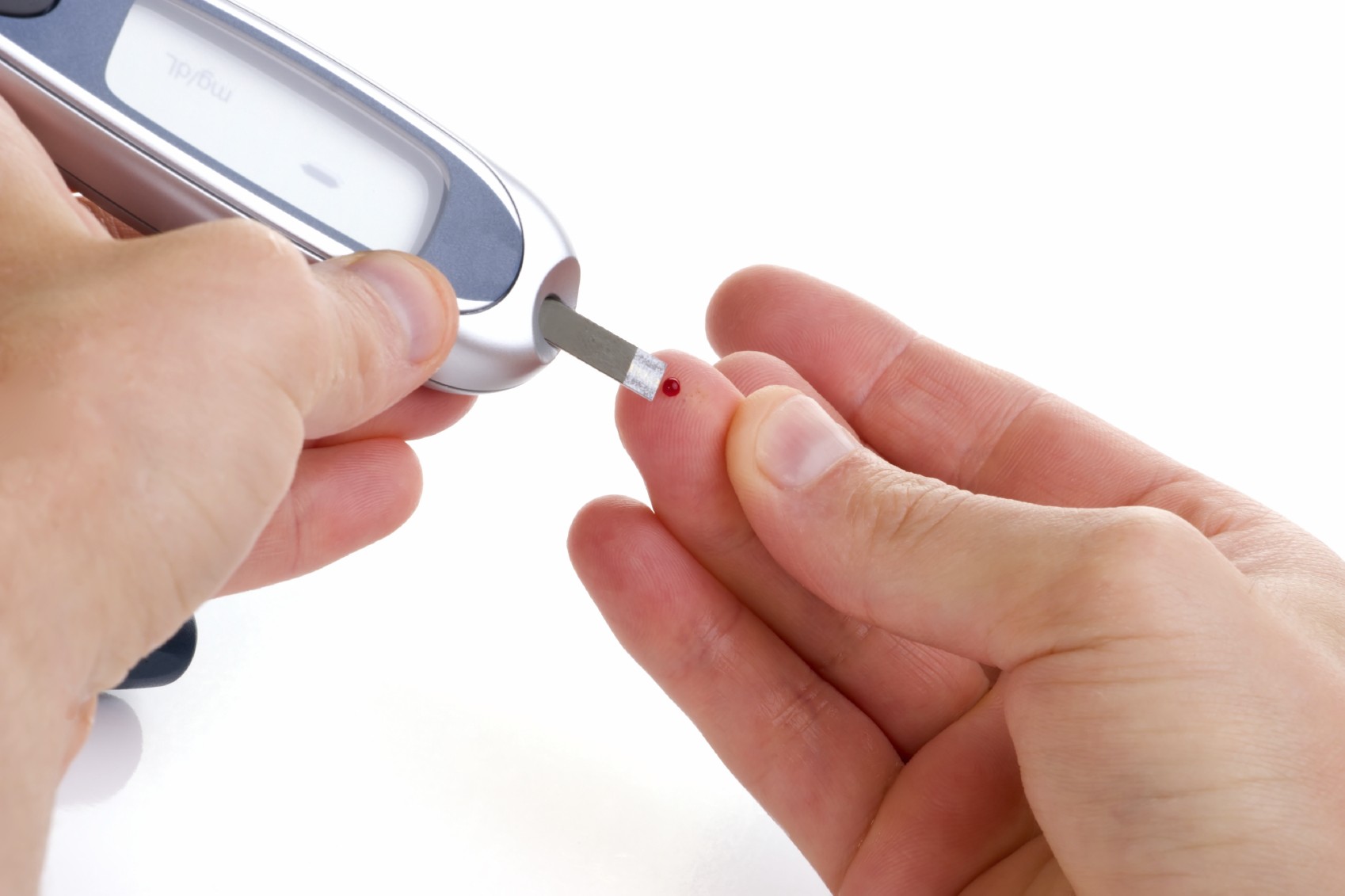 [Speaker Notes: the achievement and maintenance of good health is being emphasized in programs from The American Heart Association that promote seven ideal cardiovascular health metrics, including :

Not smoking
Being physically active
Having a normal blood pressure
Having a normal blood glucose level
Having a normal total cholesterol level
Being normal weight
Eating a healthy diet

-Lloyd-Jones DM, Hong Y, Labarthe D, et al. Defining and setting national goals for cardiovascular health promotion and disease reduction: the American Heart Association's strategic Impact Goal through 2020 and beyond. Circulation 2010; 121:586.]
Objectives
Risk factors for CVD (Traditional and emerging ones)
How to assess risk factors like Framingham risk score “Risk Assessment”
Highlight on patient with chest pain “Angina” and how is presented
Highlight on management of post MI
Primary prevention of CVD
Highlight on role of Dyslipidaemia in CVD and its management (to achieve goals according to risk)
What are goals of LDL and HDL have to be achieved for CVD, DM,
ATP guidelines “ATP III and IV”, Risk categorization, Statins, Fibrates, Omega-3, Ezetimibe, Goals of management
Dyslipidemia
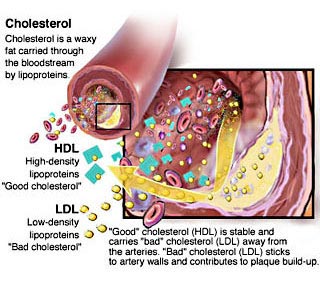 [Speaker Notes: Dyslipidemia refers to the condition of abnormal lipid levels in the bloodstream and is a major risk factor for coronary heart disease .
Lipids include not only cholesterol but also phospholipids , triglycerides and cholestreryl-esters.]
Dyslipidemia
Screening for dyslipidemia
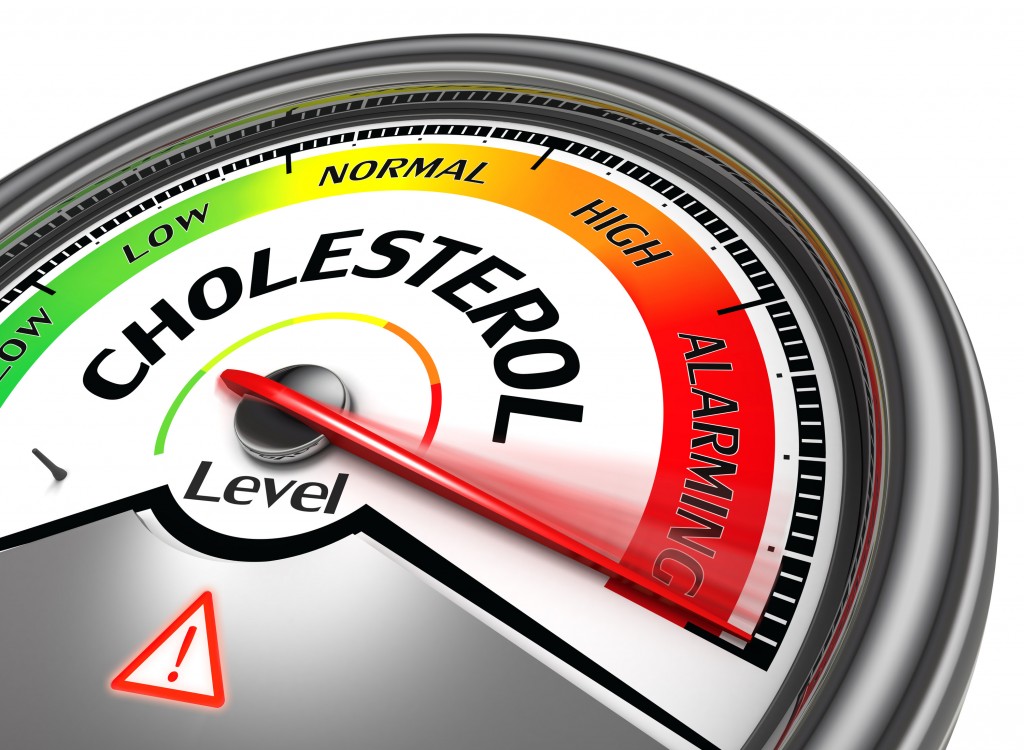 Fasting lipid profile:
Total Cholesterol
LDL
HDL 
TGs
The ratio of total cholesterol/HDL-C has been shown to be the optimal predictor of CVD risk.
[Speaker Notes: While in non-fasting state you can measure only :
Total cholesterol 
HDL

According to the American Heart Association (AHA), you should keep your cholesterol ratio at or below 5:1. The ideal cholesterol ratio is about 3.5:1.]
Screening for dyslipidemia
Prevention of dyslipidemia
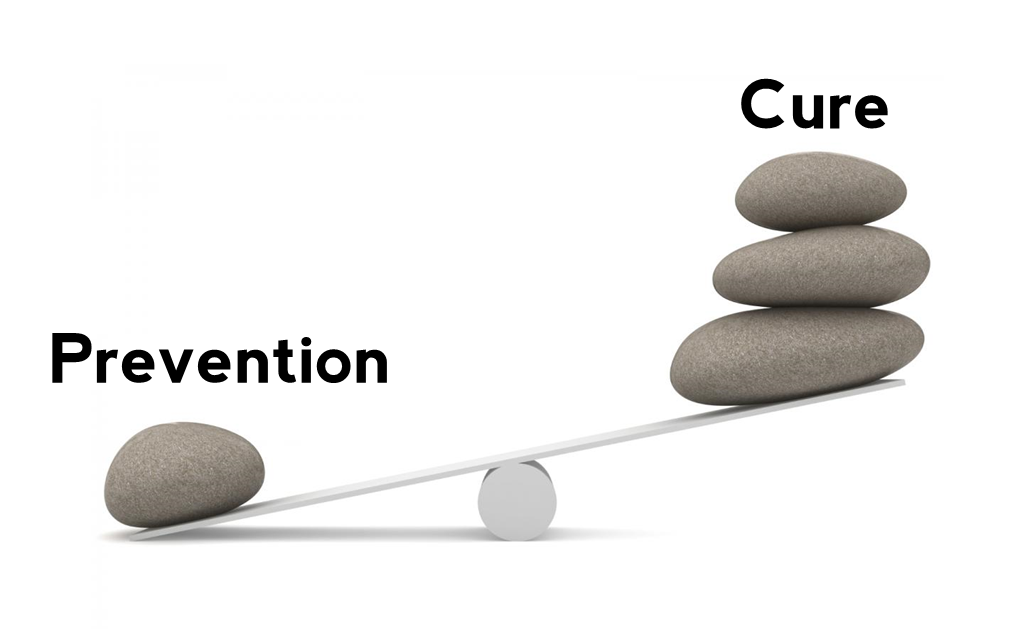 [Speaker Notes: Primary prevention: 
Preventive measures in patients without diagnosed cardiovascular disease.
First presentation of CVD could be sudden cardiac death
Aims to prevent new onset CVD via reducing risk factors
Secondary prevention: 
Preventive measures in patients with diagnosis of cardiovascular disease
Lowering LDL-C reduces recurrent events]
How do I lower LDL-C ?
Diet low in saturated fat and cholesterol
Avoid fried foods
Increase fiber intake
Keep total cholesterol under 200mg/day to lower LDL
Exercise
Statins
How can I raise my HDL-C ?
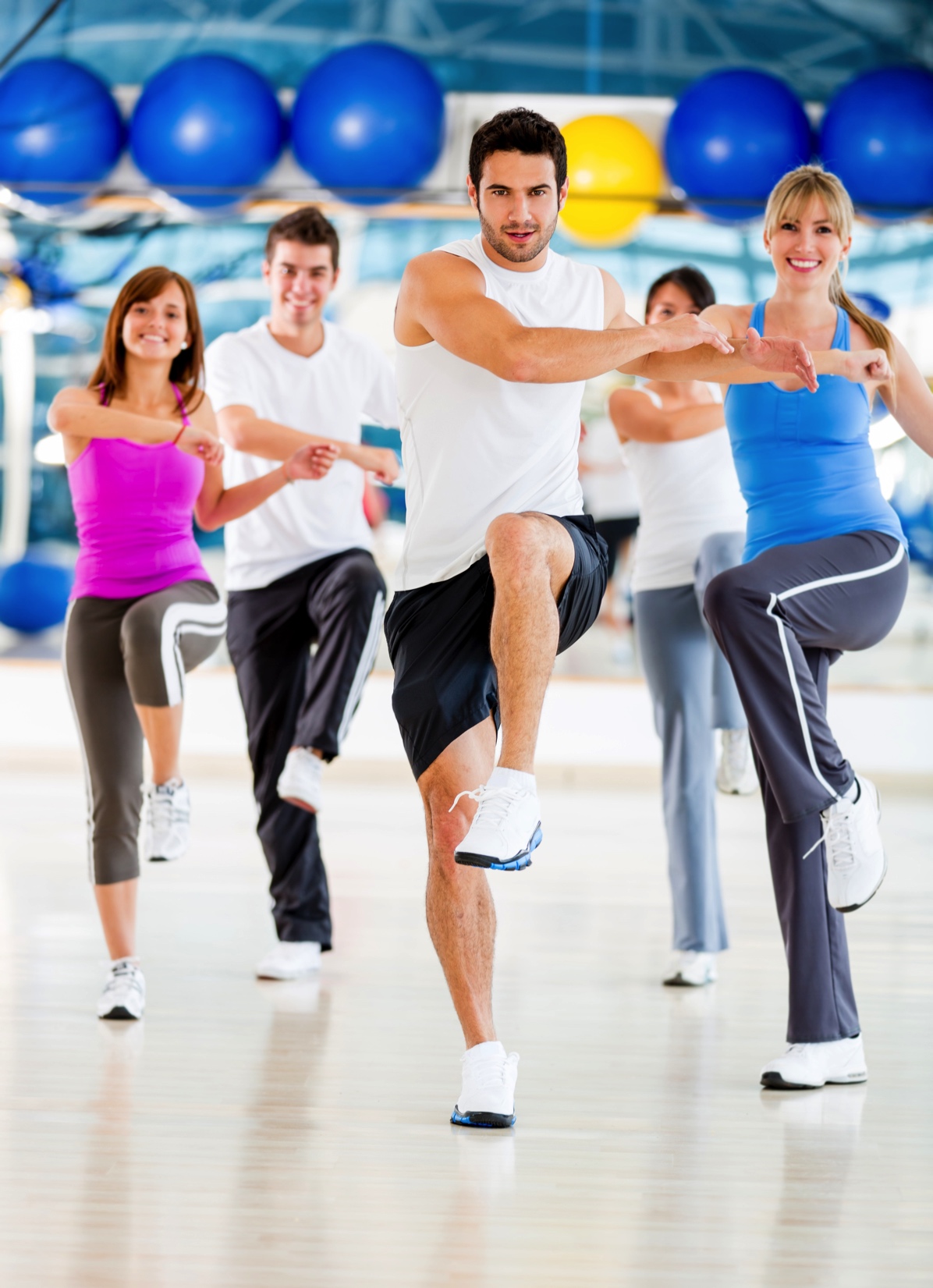 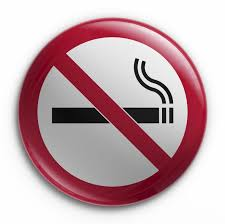 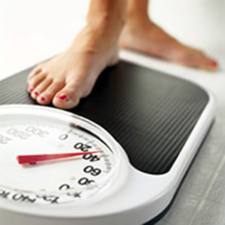 [Speaker Notes: Aerobic exercise increase HDL levels. The more the exercise the higher HDL
Weight loss increase HDL
Quitting smoking raises HDL]
Primary prevention in patients with diabetes
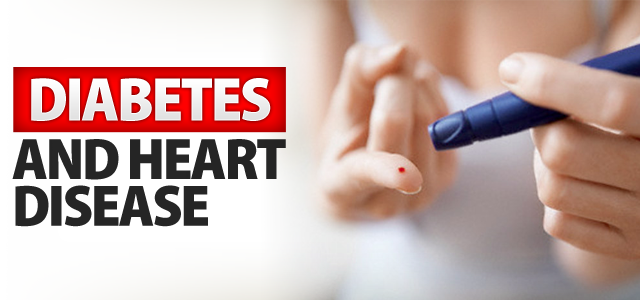 Use of moderate-intensity statin therapy in people with diabetes 40 to 75 years of age
[Speaker Notes: These individuals are at substantially increased lifetime risk for ASCVD events and death
Greater morbidity and worse survival following the onset of clinical ASCVD]
Management of ASCVD
ATP III & IV Guidelines
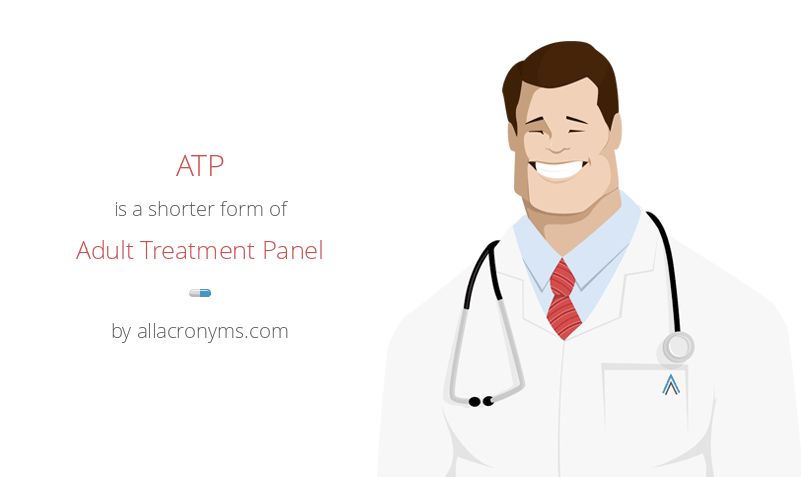 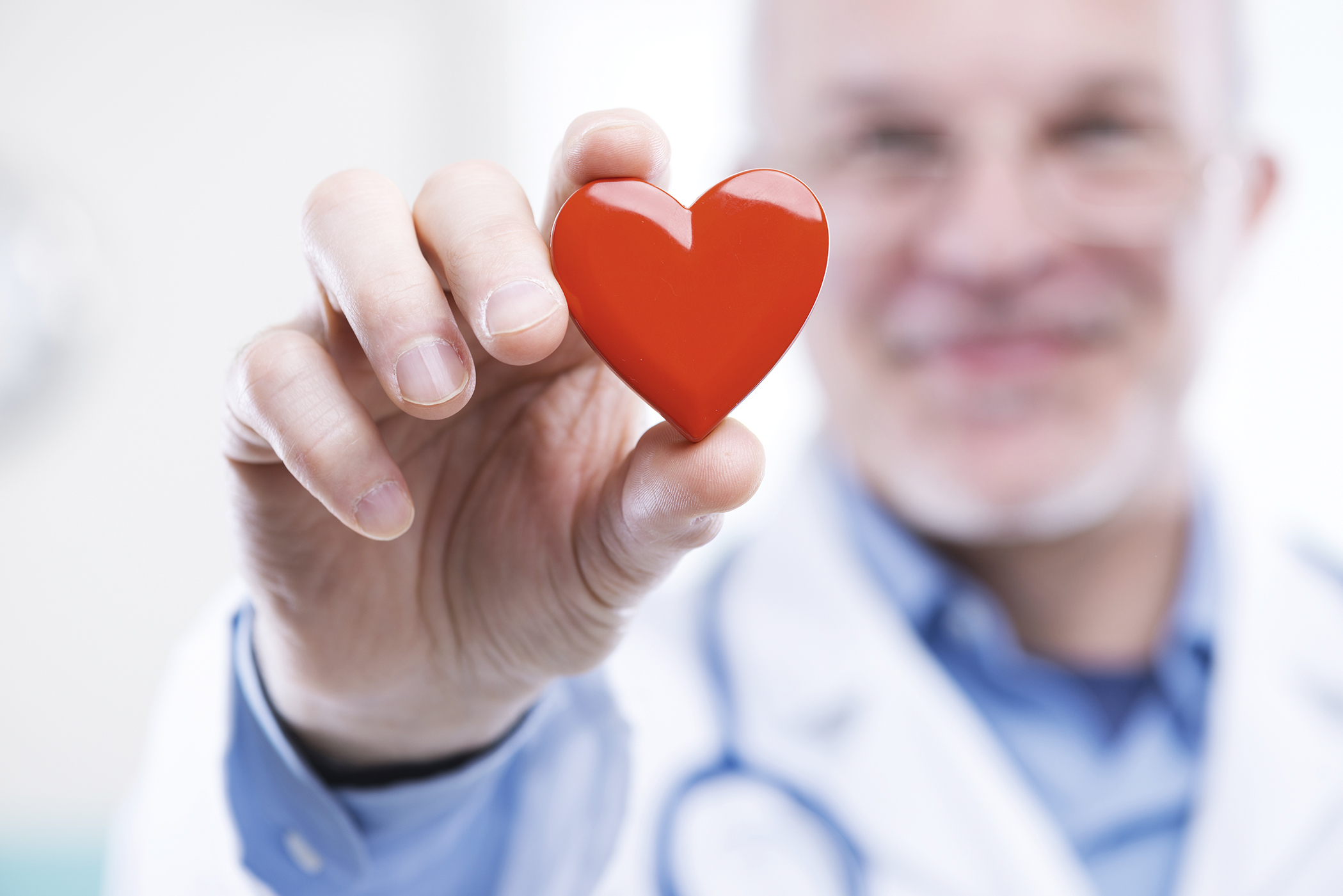 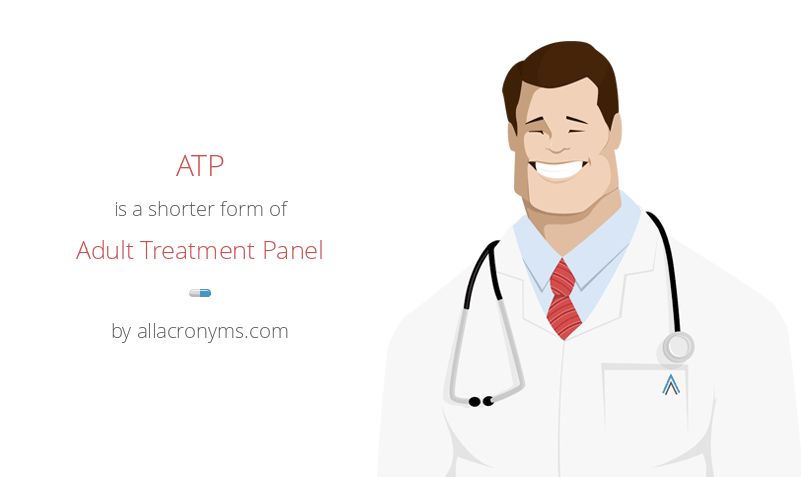 Objectives
Risk factors for CVD (Traditional and emerging ones)
How to assess risk factors like Framingham risk score “Risk Assessment”
Highlight on patient with chest pain “Angina” and how is presented
Highlight on management of post MI
Primary prevention of CVD
Highlight on role of Dyslipidaemia in CVD and its management (to achieve goals according to risk)
What are goals of LDL and HDL have to be achieved for CVD, DM,
ATP guidelines “ATP III and IV”, Risk categorization, Statins, Fibrates, Omega-3, Ezetimibe, Goals of management
Goals of Management
First Goal: Target LDL level
Second Goal: Non-HDL cholesterol (VLDL & LDL)
Third Goal: Triglycerides  
Forth Goal: HDL level
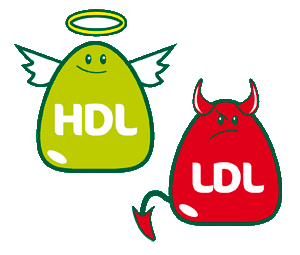 LDL, HDL, Total Cholesterol levels
According to ATP III Guidelines:
Risks for LDL-C Goal Modification
[Speaker Notes: According to ATP III Guidelines; Major risk factors that can modify LDL goals are as following;]
Modified LDL Goals
Special Consideration
[Speaker Notes: CHD Risk Equivalents are mentioned in both ATP III and IV guidelines to be as following; Clinical CHD, Symptomatic carotid artery disease, Peripheral arterial disease, Abdominal aortic aneurysm and Diabetes Mellitus
Special Considerations:
If triglycerides 200-499mg\dL after LDL goal is reached, consider adding drug if needed to reach non HDL goal.
If triglycerides >500 mg\dL :-
1- Triglycerides 
2- LDL 
3- non HDL 
4- HDL]
Medications for Hyperlipidemia
Adult Treatment Panel IV Guidelines
Patient characteristics
Identify
Type of therapy
Intensity of therapy
[Speaker Notes: ATP IV guidelines mainly focused on the treatment of blood cholesterol to reduce ASCVD risk
Identification of Patient characteristics, Type of therapy and Intensity of therapy 
Identification of high- and moderate-intensity statin therapy for the use of 2ndry and 1ry prevention of ASCVD events
EBM indicated a consistent reduction in ASCVD events from Statin therapy in 2ndy and 1ry prevention populations]
ATP IV Guidelines
[Speaker Notes: ASCVD risk reduction in those most likely to benefit where the potential for ASCVD risk reduction benefit clearly exceeds the potential for adverse effects in adults]
ATP IV Guidelines Key Points
All patients (≥21 yrs) with any form of CVD or LDL-C ≥ 190 mg/dL
Treat with high-intensity statin therapy
All patients with diabetes (age 40-75 yrs) with LDL-C 70-189 mg/dL, without any evidence of CVD
Treat with moderate-intensity statin therapy
All patients must undergo intensive lifestyle modifications
Intensity of statin treatment
Video
[Speaker Notes: https://www.youtube.com/watch?v=afYCN3Upy_w]
Questions
Questions
1- In which of the following groups  of patients does the LDL-cholesterol goal have to be < 70 mg/dl :
In all metabolic syndrome patient .
Diabetic patient who smoke and are hypertensive .
Hypertensive patient >140/90 mm Hg .
Person with ≥ 2 major risk factors but with no DM or CHD.
Answer: B
Questions
2- Which one of the following is the most likely factor to increase the risk of coronary artery disease in assessing patient using FRS ?
Old Age
Female Gender
Stress 
Physical exercise
Answer: A
Questions
3- A 65‐year‐old man had been admitted because of attack of MI Coronary artery bypass graft had been done and discharged on list of medications including statins. Which one of the following is acceptable goal to reach for this man?
Total cholesterol of 5.6 mmol/L (215mg/dl)
HDL‐C of 0.8 mmol/L (32mg/dl)
LDL--‐C of 1.7 mmol/L ( 68 mg/dl)
Triglyceride of 2.2 mmol/L ( 195 mg/dl)
Answer: C
Questions
4- A man who is smoker, his goal of LDL is:
Less than 100 mg\dl
Less than 130 mg\dl
Less than 160 mg\dl
Less than 190 mg\dl
Answer: C
Questions
5- Which of the following scoring systems is used in assessing the risk of developing cardiovascular diseases?
Framingham score
Apgar score
CHADS2 score
Alvarado score
Answer: A
Home Message
CRP predicts the long-term risk of a first myocardial infarction
Framingham is a scoring system used to calculate a patients' risk of coronary events
Some cases we don’t need FRS in which patients already having HIGH RISK to develop CHD
The diagnosis of Metabolic Syndrome is based on the presence of 3 of the following; dyslipidemia, hypertension, Impaired glucose tolerance, and obesity, with insulin resistance as the link
 LDL level in patient with CHD or CHD risk equivalents is >70mg\dl.
If triglyceride more than or equal 500 start treatment targeting triglyceride First then LDL.
References
National Heart, Lung, and Blood Institute [homepage on the Internet]. US: The Institute [updated Oct 2012]. NHLBI; Clinical practice guidelines; Cholesterol; ATP III Final Report. Available from: https://www.nhlbi.nih.gov/guidelines/cholesterol/atp3_rpt.htm
World Heart Federation [homepage on the Internet]. Geneva: The Federation; 1978. WRF; Cardiovascular health; Cardiovascular disease risk factors; Cholesterol. Available from: http://www.world-heart-federation.org/cardiovascular-health/cardiovascular-disease-risk-factors/cholesterol/
Medscape. F Brian Boudi, MD; Coronary Artery Atherosclerosis. Available from: http://emedicine.medscape.com/article/153647-overview
American Heart Association [homepage on the Internet]. Dallas: The Association; 1924 [updated 2013]. AHA; Smoking and cardiovascular diseases. Available from: http://www.heart.org/HEARTORG/GettingHealthy/QuitSmoking/QuittingResources/Smoking-Cardiovascular-Disease_UCM_305187_Article.jsp
UpToDate [Database]. Sandeep Vijan, MD; Screening for lipid disorders. Last update; Nov 14, 2013. Available from: http://www.uptodate.com/contents/screening-for-lipid-disorders
References
Neil J. Stone, Jennifer Robinson, Alice H. Lichtenstein, C. Noel Bairey Merz, Conrad B. Blum, et al. 2013 ACC/AHA Guideline on the Treatment of Blood Cholesterol to Reduce Atherosclerotic Cardiovascular Risk in Adults; A report of the American College of Cardiology/ American Heart Association Task Force on Practice Guidelines
American Diabetes Association [homepage on the Internet]. Alexandria. ADA; Diabetic Basics; Diagnosis. Available from: http://www.diabetes.org/diabetes-basics/diagnosis/
Johns Hopkins Hospital; Department of Internal Medicine; Ashar B.H, Miller R.G, Sisson S.D, The John Hopkins Internal Medicine Board Review. 4th ed. Baltimore; 2012
THANK YOU 
QUESTIONS?